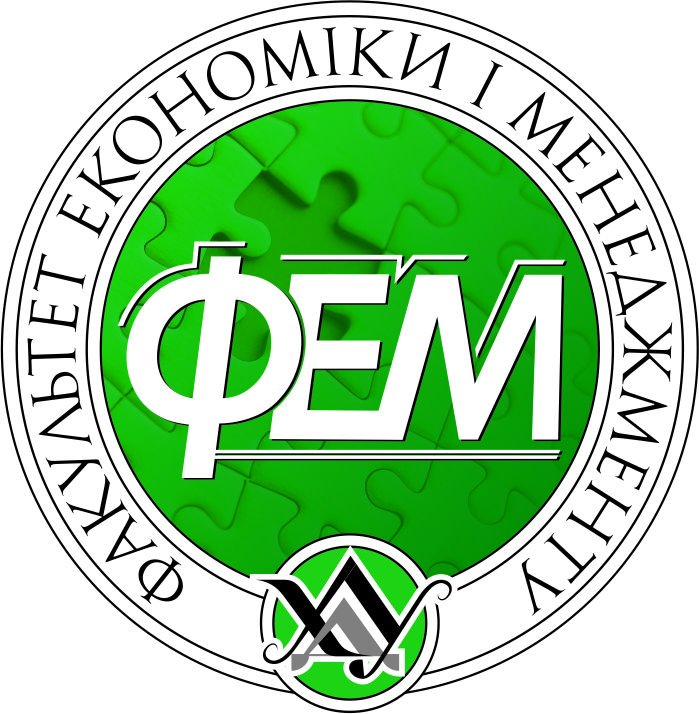 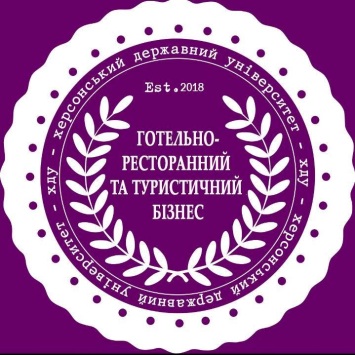 Херсонський державний університетФакультет економіки і менеджментуКафедра готельно-ресторанного та туристичного бізнесу
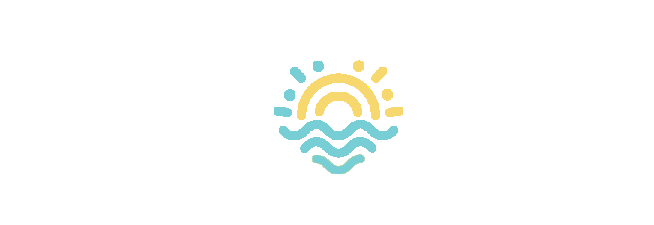 «Відпочинок та туризм»Спеціальність «Туризм»
галузі знань 24 Сфера обслуговування
Компетентності:
Здатність до формування світогляду, розвитку людського буття, суспільства і природи, духовної культури; 
Здатність до колективних дій та організації взаємодії в колективі;
4. Здатність орієнтуватись в організації – туристичнорекреаційного простору 
ФК 5. Розуміння сучасних тенденцій і регіональних пріоритетів розвитку туризму  в цілому та окремих його форм і видів  
ФК 6. Розуміння процесів організації туристичних подорожей і комплексного туристичного обслуговування (готельного, ресторанного, транспортного, екскурсійного, рекреаційного)
.
РОЗРОБНИК КУРСУ:доктор економічних наук, доцент кафедри готельно-ресторанного та туристичного бізнесуЯровий Вадим Федорович
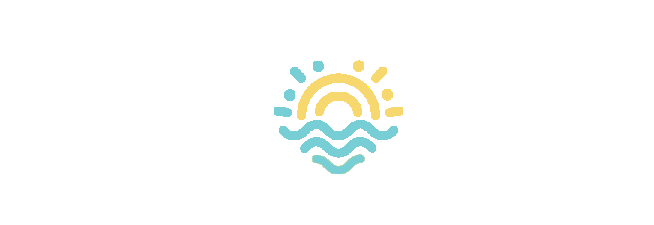 МЕТА КУРСУ: формування системи теоретичних знань щодо відпочинку та видів туризму, їх ресурсного, інфраструктурного забезпечення та практичних вмінь організації спеціалізованих турів відповідно до мети подорожі туристів.
Компетенції:
уміння застосовувати фахові знання на практиці;
розуміння сучасних тенденцій і регіональних пріоритетів розвитку туризму в цілому та окремих його форм і видів;
здатність розробляти, просувати, реалізовувати та організовувати споживання туристичного продукту;
здатність здійснювати моніторинг, інтерпретувати, аналізувати та систематизувати туристичну інформацію;
уміння презентувати туристичний інформаційний матеріал.
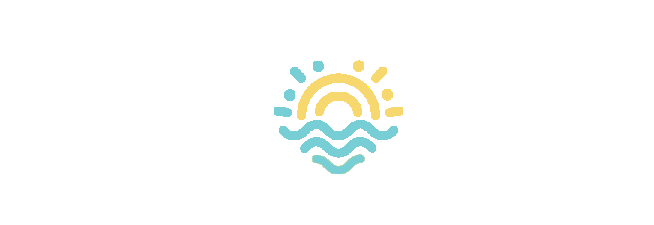 Очікувані результати:
застосовувати фахові знання на практиці;
аналізувати туристичний потенціал територій;
розрізняти туристську мотивацію;
технологічно забезпечити процес створення туристичного продукту для різних видів спеціалізованого туризму;
шукати, обробляти та аналізувати інформацію з різних джерел;
розрізняти види туристських ресурсів для різних видів туризму;
використовувати сучасні інформаційні та комунікаційні технології;
розробляти, просувати та реалізовувати туристичний продукт.
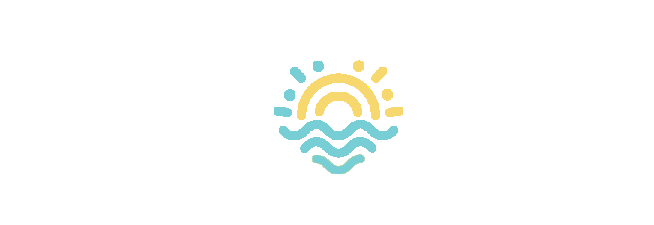 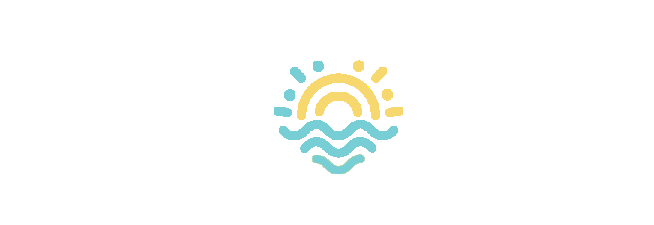 Теми дисципліни:
Тема 1. Спеціалізований туризм: сутність, класифікація, перспективи.
Тема 2. Діловий туризм. 
Тема 3. Інсентив-тури в корпоративному обслуговуванні ділових туристів.
Тема 4. Культурно-розважальний туризм.
Тема 5. Подієвий туризм. 
Тема 6. Курортно-лікувальний туризм.
Тема 7. Медичний туризм. 
Тема 8. Екологічний туризм. 
Тема 10. Сільський /зелений/ туризм.
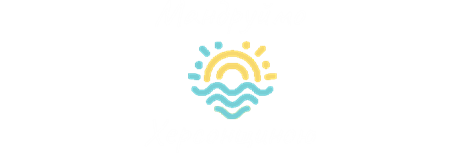 Список рекомендованих джерел:
1. Бейдик О.О. Рекреаційні ресурси України: навчальний посібник/ О. О. Бейдик. - 3-тє вид., перероб. і доп. - К.: Альтерпрес, 2011. - 462 с. - (Бібліотека професійного менеджера).
2. Кляп М.П. Сучасні різновиди туризму: навчальний посібник/ М. П. Кляп, Ф.Ф. Шандор. - К.: Знання, 2011. - 334 с. - (Вища освіта XXI століття).
3. Любіцева О.О. Паломництво та релігійний туризм: навчальний посібник/ О.О. Любіцева. - К.: Альтерпрес, 2011. - 416 с. - (Бібліотека професійного менеджера).
4. Любіцева О.О. Туристичні ресурси України: навчальний посібник/ О. О. Любіцева, В. Є. Панкова, Є. В. Стафійчук. - К.: Альтерпрес, 2007. - 369 с.: іл., картосхеми. - (Бібліотека професійного менеджера).
5. Мальська М.П. Міжнародний туризм і сфера послуг: підручник / М. П. Мальська, Н. В. Антонюк, Н. М. Ганич. - К.: Знання, 2008. - 661 с.
6. Холловей Дж. К. Туристический бизнес/ Дж. К. Холловей, Н. Тейлор ; пер. с 7-го анг. изд. Т. А. Черной, А. А. Кожевениковой. - 7-изд. - К.: Знання, 2007. - 798 с.: ил.
.
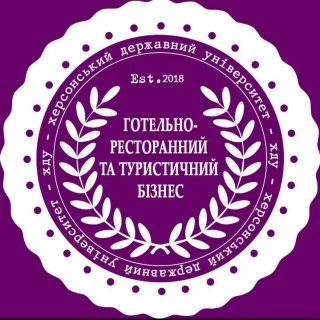 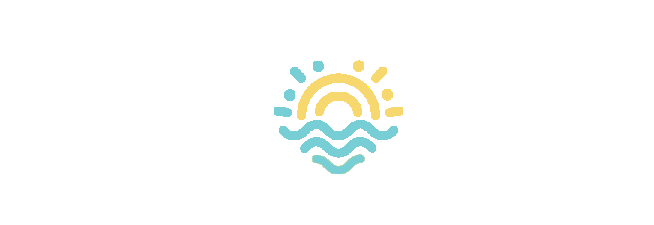